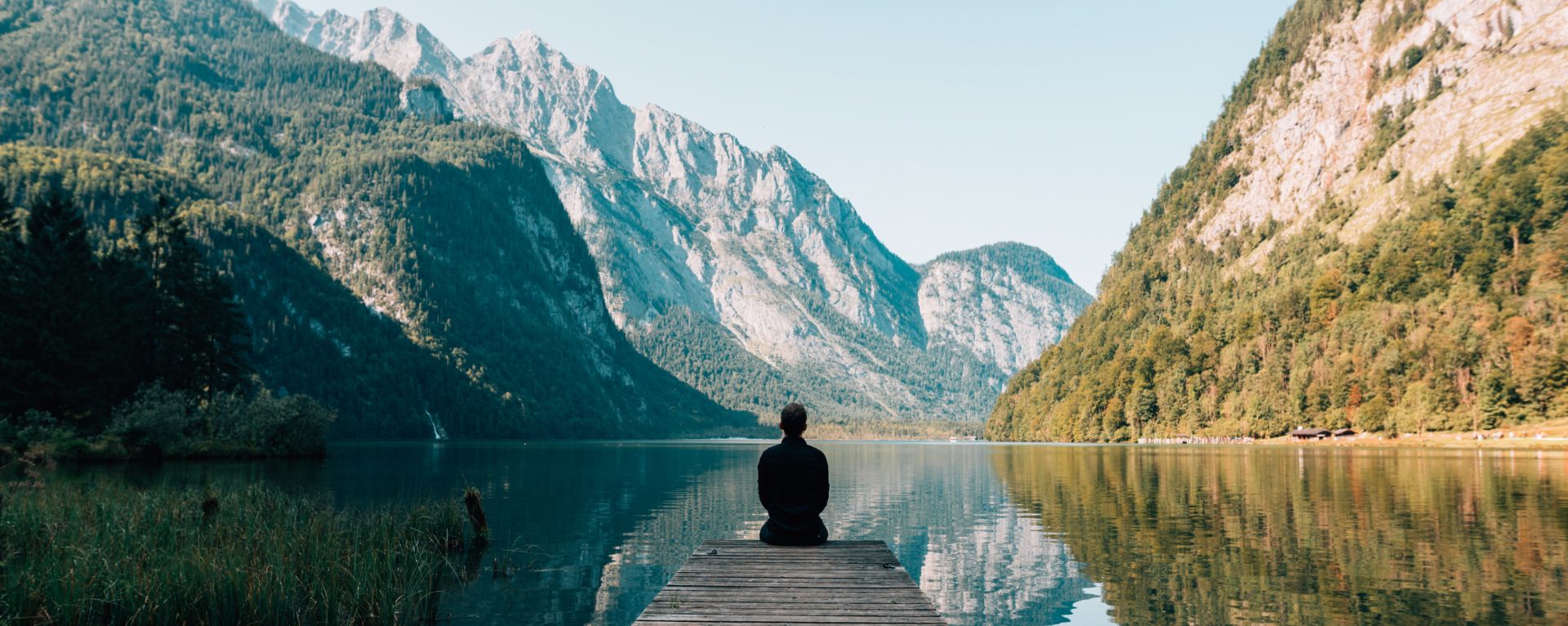 Learning Contentment
Learning Contentment
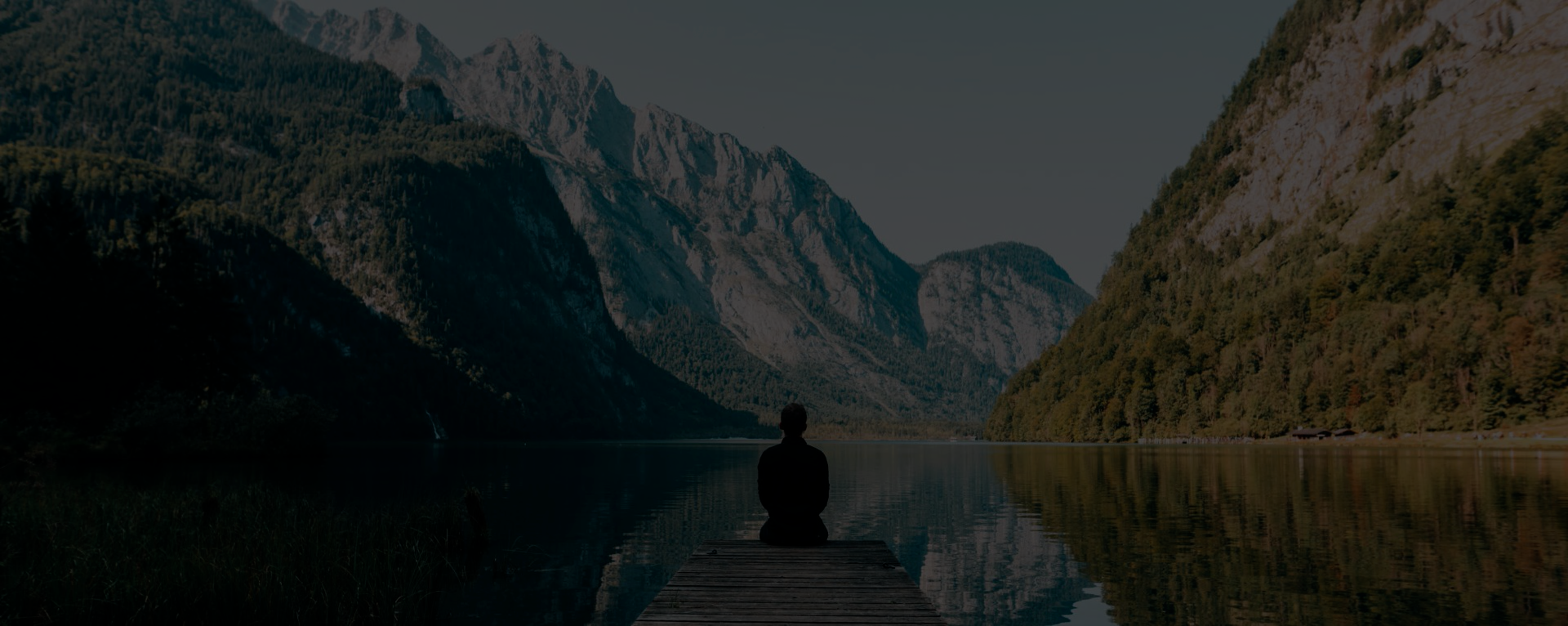 Confess Your Pilgrimage
Prioritize Spiritual Growth
Know the Difference Between Wants and Needs
Know that Perception is Not Reality
Praise God in Every Circumstance
Rely on the Strength of Christ